Учет межпредметных связей на уроках биологии в разделе «Физиология человека» при подготовке к ГИА
учитель биологии МБОУ
 «Лицей №124»
                                                                    Навроцкая О.Н
Актуальность проблемы реализации межпредметных связей
1. Научно- технический прогресс требует  увеличение объема информации, сообщаемой учащимся, что в свою очередь приводит к необходимости внесения  качественных изменений в содержании  урока.
2.Ширится процесс интеграции наук, появляются новые дисциплины, требующие умения комплексно применять знания из различных предметов
Методика биологии рассматривает преподавание как единый процесс обучения и воспитания, осуществляемый школьными дисциплинами, как целостную систему их содержания с формами, приемами пре­подавания, как систему связей между дисциплинами, или меж­предметную связь.
Только такая система учебно-воспитательного процесса постепенно развивает у учащихся биологические понятия, мыш­ление, мировоззрение, умения и навыки.
Связи методики преподавания биологии с другими школь­ными дисциплинами, уже предполагает необходимость межпредметных связей всех наук, учебных дисциплин и их методик. Только поняв эту связь, можно осознать необходимость и сущность межпредметных связей школьной дисциплины биологии с другими учебными дисциплинами.
При изучении организма человека  необходимо опираться на знания  из других дисциплин.
Например, при изучении темы: «Опорно-двигательная система» будут актуальны следующие понятия из курса физики: центр тяжести, зависимость устойчивости тел от площади опоры и центра тяжести, рычаг, масса тела, механическая работа, сила трения.
При изучении строения кости из геометрии и физики : треугольники, трубки,  перекладины, оси, углы. Из химии: химический состав кости , органические и неорганические вещества
Экспериментатор в течение долгого времени прокаливал кость. Как изменились количество минеральных и органических веществ в кости?
Для каждой величины определите соответствующий характер её изменения:
 
1) увеличилось
2) не изменилось
3) уменьшилось
 
Запишите в таблицу выбранные цифры для каждой величины. Цифры в ответе могут повторяться.
Экспериментатор поместил кость в раствор соляной кислоты на несколько дней. Как изменились количество минеральных и органических веществ в кости?
Для каждой величины определите соответствующий характер её изменения:
 
1) не изменилось
2) уменьшилось
3) увеличилось
 
Запишите в таблицу выбранные цифры для каждой величины. Цифры в ответе могут повторяться.
Назовите элементы строения кости, обозначенные на рисунке цифрами 1 и 2. Укажите особенности их строения и выполняемые ими функции.
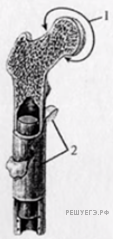 В теме «Кровь» для решения задач урока осуществляются  связи: с химией: кровь состоит из растворенных и взвешенных частиц (тема  «Растворы»). При перечислении солей, входящих в кровь,  тема «Соли, их состав и свойства». «Концентрация растворов» (процентная).Понятие о физрастворе. 
С математикой. Вычисление процентной концентрации солей в крови и в определенном объёме физраствора (и наоборот). 
С физикой. При объяснении проникновения питательных веществ из крови в клетки тканей и продуктов жизнедеятельности из клеток в кровь, следует вспомнить понятия «диффузия» и «осмос», и эти процессы объяснить ими. Тем самым обосновать постоянство внутренней среды (гомеостаз).Состояние эритроцитов объясняется тургором. Это понятие учащиеся получают еще на уроках ботаники. Слово «тургор» может не произноситься, но понятие «внутриклеточное давление» дается.
На уроке «Плазма крови» даются понятия об относительности и динамичности внутренней среды организма, их значении.
 Тема соединяется с темой «Кровообращение».
При изучении этого материала следует опираться на знания учащихся из химии о свойствах солей в растворах (диссоциация молекул), их ионов, осмотическом давлении. При объяснении ферментов учащиеся вспоминают химические катализаторы. Ведь ферменты — это биологические катализаторы.
На уроке при объяснении свёртывания крови осуществляется связь с химией 8 класса. Действия хлорида кальция на свёртывание крови объясняется с повторением свойств этой соли. Для этой же цели повторяются сведения о катализаторах и солях, их свойствах. Обращается внимание на ферментативный характер свёртывания.
Экспериментатор поместил эритроциты в гипотонический раствор NaCl. Как изменились количество воды и количество солей в клетке при достижении гомеостаза. Для каждой величины определите соответствующий характер её изменения:
 
1) увеличилась
2) не изменилась
3) уменьшилась
Экспериментатор поместил эритроциты в гипертонический раствор NaCl. Как изменились количество воды и количество солей в клетке при достижении гомеостаза. Для каждой величины определите соответствующий характер её изменения:
 
1) не изменилась
2) увеличилась
3) уменьшилась
Экспериментатор поместил эритроциты в гипотонический раствор NaCl. Как изменились размер клетки и осмотическое давление внутри неё при опускании клетки в раствор. Для каждой величины определите соответствующий характер её изменения:
 
1) уменьшилась
2) не изменилась
3) увеличилась
Экспериментатор сравнивал количество эритроцитов и гемоглобина в крови альпиниста и обычного человека. Какое количество эритроцитов и гемоглобина в крови альпиниста по сравнению с обычным человеком.
Для каждой величины определите соответствующее ей значение:
 
1) меньше
2) больше
3) одинаковое
Какую роль играет кровь при газообмене в организме человека? Какие изменения происходят с кровью в лёгких и тканях? Какой физиологический процесс в организме человека обеспечивает газообмен?
1) Кровь выполняет транспортную функцию: доставка кислорода к тканям и клеткам организма, удаление углекислого газа из организма.
2) Гемоглобин эритроцитов связывает кислород, кровь обогащаясь кислородом из венозной превращается в артериальную. В клетках тканей путем диффузии (из-за разницы концентраций) кислород поступает в ткани, а углекислый газ поступает в кровь. Кровь из артериальной становится венозной.
3) Газообмен обеспечивает энергетический обмен.
Примечание.
В митохондриях клеток (в тканях) глюкоза, аминокислоты и жирные кислоты окисляются кислородом до углекислого газа и воды, при этом образуется энергия (клеточное дыхание). При выполнении работы (умственной, мышечной и т. п.) энергетический обмен усиливается, потребность в кислороде увеличивается.
Какая переменная в этом эксперименте будет зависимой (изменяющейся), а какая — независимой (задаваемой)? Объясните, как в данном эксперименте можно поставить отрицательный контроль*. С какой целью необходимо такой контроль ставить?
*Отрицательный контроль — это экспериментальный контроль, при котором изучаемый объект не подвергается экспериментальному воздействию).
Экспериментатор решил исследовать изменения, происходящие с эритроцитами, помещёнными в растворы с различной концентрацией хлорида натрия (NaCl). В рамках эксперимента он распределил кровь по двум пробиркам, в каждую из которых добавил растворы NaCl с различной концентрацией в соотношении 1 : 1 (на 1 мл крови — 1 мл раствора NaCl). По результатам наблюдений экспериментатор сделал рисунки эритроцитов А и Б.
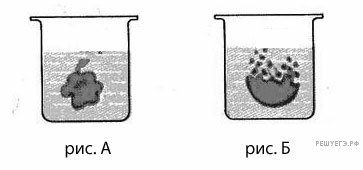 Рассмотрите модель, которую впервые разработал в 19 веке голландский физиолог Дондерс. Какой процесс, можно было продемонстрировать с помощью этого устройства? Функцию каких органов выполняет резиновая
мембрана, обозначенная под номером 1? Почему объём мешков, прикреплённых к стеклянной трубочке, изменяется при изменении положения резиновой мембраны?
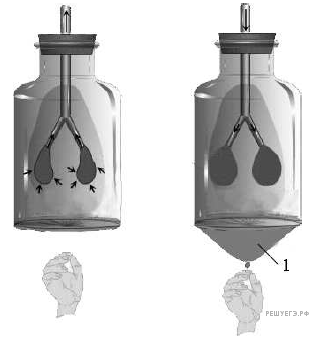 Какая переменная в этом эксперименте будет зависимой (изменяющейся), а какая — независимой (задаваемой)? Объясните, как в данном эксперименте можно поставить отрицательный контроль*. С какой целью необходимо такой контроль ставить?
*Отрицательный контроль — это экспериментальный контроль, при котором изучаемый объект не подвергается экспериментальному воздействию).
Экспериментатор решил исследовать активность фермента амилазы в зависимости от реакции среды. В пробирку он прилил раствор крахмала и раствор фермента. После в пробирку он внес буферный раствор с рН=8. Затем пробирки поместил в термостат и добавил 1 каплю раствора йода. В результате в пробирке наблюдалось бледно-желтое окрашивание.
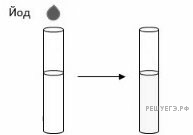 На рисунках 1 и 2 изображены нефроны крысы и верблюда. На каком рисунке изображен нефрон верблюда? Ответ поясните с позиции процессов, происходящих в нефроне, и условий среды обитания животного.
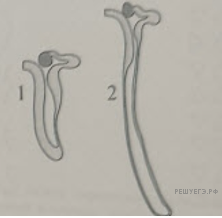 Выберите три верных ответа из шести и запишите в таблицу цифры, под которыми они указаны.
Какие из утверждений верны для процессов пищеварения в желудке?
 
1) происходит в кислой среде
2) активен фермент пепсин
3) активен фермент амилаза
4) белки расщепляются до пептидов
5) ферменты поступают из поджелудочной железы
6) желчь эмульгирует жиры